Grid integration of rooftop solar: Choosing a business intervention
Selna Saji
Neeraj Kuldeep


Energy Horizons 2019
18 July 2019
Session Partner
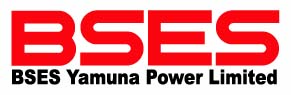 © Council on Energy, Environment and Water, 2019 and BSES Yamuna
[Speaker Notes: - In the morning session – we discussed assessung the value of grid integrated rooftop solar. During this session, we discuss about choosing the right business intervention to maximise the benefits from rooftop solar.]
Objectives
2|
[Speaker Notes: Our objectives today are to 
-discuss some of the roles the discoms can play in the rooftop solar value chain and
-introduce a rooftop solar business model decision support tool that we have developed, which is in its beta version.]
Agenda
Introduction (10 mins) 
Background
Need for discom involvement and innovative rooftop solar business models 
Introduction to decision-support tool (10 mins)
Tool demonstration (20 mins)
Feedback (5 mins)
3|
[Speaker Notes: 20 mins – give some background, discuss the need for discom involvement and introduce decision support tool
Last 20 mins – will demonstrate the tool, have some hands-on experience and then we can have discussions around it]
A transition is underway
Centralised network
Decentralised network
Advent of distributed energy means uncertain demand and loss of best paying consumers for the discoms
4|
[Speaker Notes: -Energy systems undergoing transition 
RTS and storage – 2 of the technologies that are changing and going to further change the distribution network
As we move from centralised to more decentralised system, two of the consequences for the discoms are the uncertainty in assessing their demand and lossing their best paying consumers

How can the discoms manage this challenges that come with the transition?]
Not all that bad!
Better management of DERs is key to maximise the benefits for discoms
Increasing power demand 
Investment in distribution network upgradation
New substations; availability of land and land prices

Increasing gap between peak and base demand
Low utilisation of assets
 Network decongestion 

Increasing cost of supply
Higher RE share could reduce ACoS

Other benefits
Reduced T&D losses
RPO compliance
New revenue streams
5|
Source : CEEW analysis
[Speaker Notes: Mention DT level. 

As we saw in the previous session, distributed energy sources such as rooftop solar offers various benefits to the discom
Rooftop solar generation coincides with 15-17% of the peak load of the discoms across the country. 
So, RTS alone, without storage can contribute to reducing the peak demand for discoms. 
There are multiple such benefits that rooftop solar offers the discoms
However, these benefits vary at a distribution transformer level, so the benefits are dependent on location of the consumers and also the consumer category of consumers.]
Residential rooftop solar – an opportunity for the discom?
Reduction in cost of supply to residential consumers
Reduction in cross-subsidy burden
Increased adoption in residential sector can increase the benefits from rooftop solar
6|
Source: CEEW analysis for BSES Rajdhani
[Speaker Notes: The cost benefit analysis we did for one of the delhi discoms show that the benefits for the discoms are highest when the rooftop solar deployment is in the residential sector. 
So residential sector offers a great opportunity for the discoms.]
State of the sector: Residential rooftop solar
Only 16 per cent of total installations in the residential sector
*Realistic technical potential in urban areas – estimated from built-up area data
** As of September 2018.
7|
TERI (2014) Reaching the Sun with Rooftop Solar, New Delhi: The Energy and Resource Institute, p. 62.
Bridge to India (2018) “India Solar Rooftop Map 2018,” available at https://bridgetoindia.com/reports/, accessed on 12 February 2019
[Speaker Notes: However, the sector is not performing very well right now. 
Despite a very high technical potential, the actual deployment in the sector is very low – around 500 MW – which is only 15% of the total installations.]
Is the residential sector ready for rooftop solar?
Data from survey of BSES Yamuna residential consumers with a sample of 419.
Market challenges impeding growth in the sector
8|
Selna Saji, Neeraj Kuldeep, and Kanika Chawla (2019) ‘Understanding Consumers’ Perspectives on Rooftop Solar: Learnings from a survey of households in East Delhi’ July.
[Speaker Notes: The reasons for this low adoption are quite well known to most of us. 
We recently undertook a survey of around 600 households in East Delhi and analysed around 420 responses collected to understand consumer perspective on rooftop solar. 
Our findings reiterates what we already know. 
Main challenge – lack awareness - …. 
Specifics that will help the consumers make an informed investment decision. 

Secondly, high upfront cost – only 25% willing spend above 40k per kw which is approx how much the residential systems after subsidy.]
Factors impeding growth
9|
[Speaker Notes: Other challenges – access to financing – residential solar loans are almost non-existent. 
The reason for that is because of the next challenge – small and distributed nature of residential systems which are usually less than 10kW. 
This increases the costs for developers as well as for the financiers. 
---
---

So on one side you have discoms – who has an opportunity with increased deployment of rooftop solar in the residential sector
And on other, a residential rooftop solar sector which is facing several market challenges.]
What can discoms do?
Discoms are best placed in the value chain to address the market challenges for residential rooftop solar sector
10|
[Speaker Notes: However, the fact is, discoms are best placed in the rooftop solar value chain to address some of these market challenges  through greater involvement
These are some of the roles discoms can play that can address these challenges. 

We already have several examples of discoms undertaking some of these roles. 

I would like to spend some time hearing from some of the experts in the room regarding this. 

Starting from BYPL, 


Awareness – Nalwaya
Community mobilisation – Ruth Ku
Awareness and community mobilisation – Abhishek/ BRPL 
Demand aggregation – Mani Khurana? / BRPL? 
Payment collection/ aggregated loan arrangement – APEPDCL]
Discom – the necessary catalyst to accelerate growth
Innovative discom-led business models can increase the adoption of rooftop solar among residential consumers
11|
[Speaker Notes: Coming back to the earlier session, the benefits for the discoms are dependent on the location and consumer category. Even with the residential consumer category, depending on their location and consumption slab, the value to the discom can vary. 
Therefore, while developing a rooftop solar programme for the discom licence area, these factors needs to be kept in mind.]
Who are the first movers?
Discom and regulatory initiatives to promote new business models
12|
Developing a rooftop solar programme to maximise benefits for the discom
Rooftop solar business model decision-making tool
13|
What is business model decision making tool?
Allows discoms to choose between different models based on:
Geography
Consumer category
Building type
Other market challenges


Consumption per consumer
Cost-benefit
Primary objective
Pre-feasibility analysis
14|
Methodology - Tool components
15|
Methodology - Tool framework
Objectives based on discom priority
16|
Tool Demonstration
17|
http://cef.ceew.in/rooftop_solar
18|
Tool demonstration
10 mins
19|
Q&A
10 mins
20|
Hands-on
10 mins
21|
Feedback form
5 mins
22|
Thank you

Join the conversation by using #EnergyHorizons

ceew.in | @CEEWIndia
23|